Part IV. Real Molecules
Classify the bond in each of the following as nonpolar, polar, or ionic SEE THE FOLLOWING SLIDES FOR HELP:
O2 
NaF
KCl
NO
ICl
CO2
Exploring Electronegativty
Watch this video about electronegativity 
Google Phet electronegativity:
You will only be exploring the simulation for the two atoms
For each part, make sure you go in order of PREDICT, EXPLAIN then Observe, Explain
The real molecules may or may not work 
If it doesn’t work, go to next slide
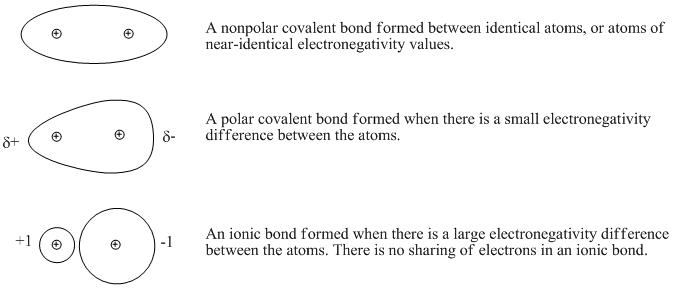 Part IV. Electronegativity Chart